Круги и окружности
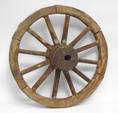 Для первобытных людей важную роль играла форма окружающих их предметов. По форме и цвету они отличали предметы . Например орехи кокосовой пальмы. Эти орехи очень похожи на шар.
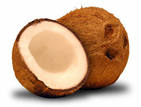 Специальных названий для геометрических фигур тогда не было. Говорили: “Такой, как кокосовый орех”, (т. е. круглый), “такой, как соль” (т. е. имеющий форму куба).
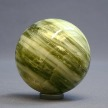 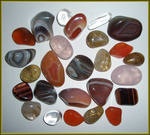 Колесо – это чудо!
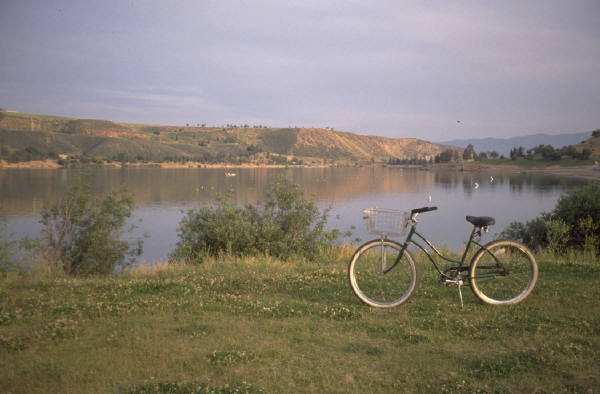 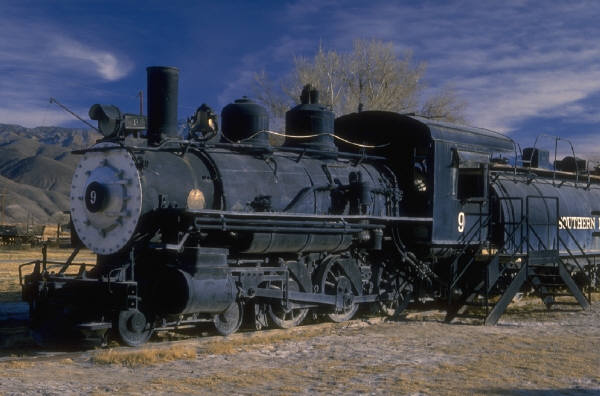 Если остановится колесо, не произойдет движения вперед.
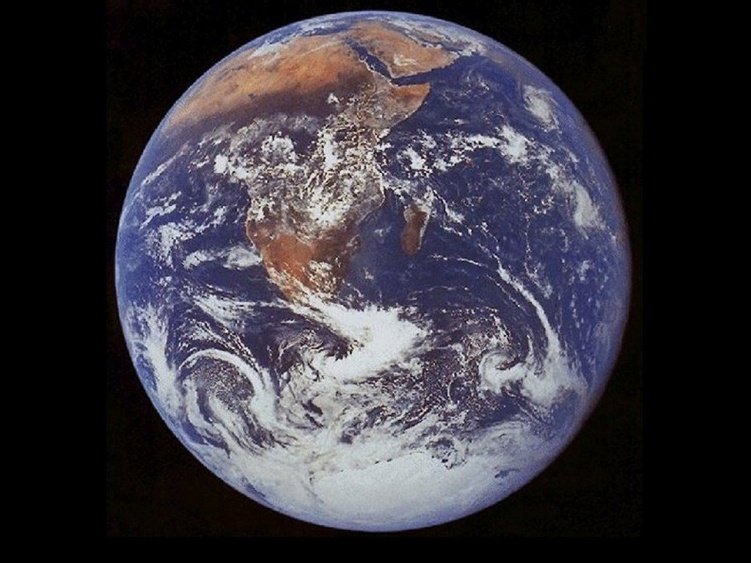 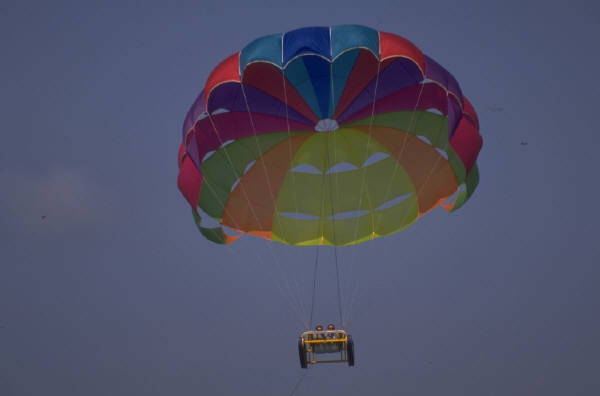 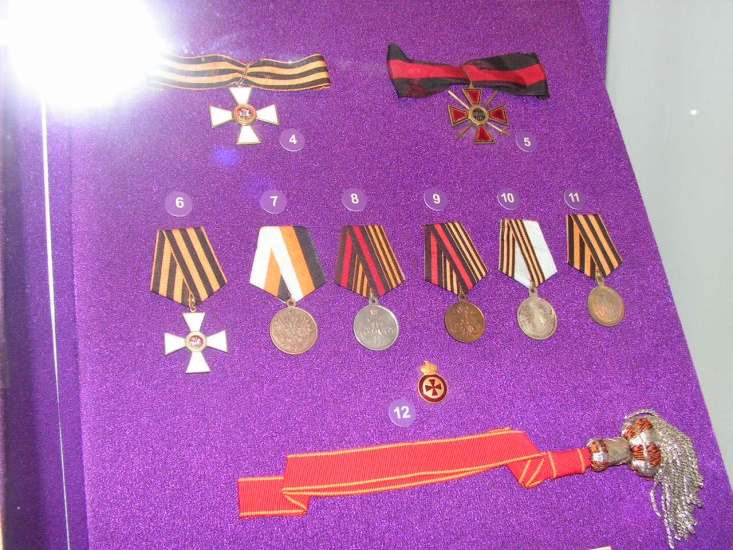 Самые первые колеса были сделаны в Месопотамии (ныне Ирак) в 3500-3000 гг. до н. э. и представляли собой гончарный круг и тележное колесо.
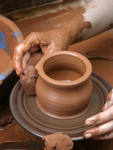 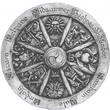 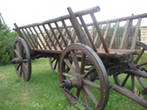 Оказывается, что в переводе опять же с латинского слово "радиус" переводится не иначе как "спица колеса".
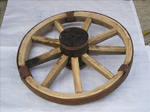 Радиус или спица колеса
Со времени изобретения гончарного круга люди научились делать круглую посуду – горшки, вазы, амфоры. Круглыми были и колонны, подпирающие здания.
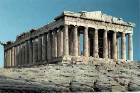 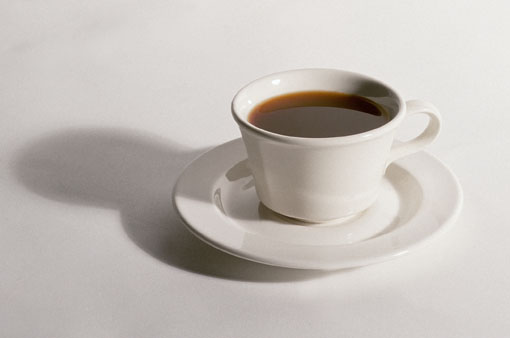 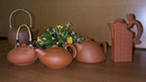 По латыни «циркус» означает круг.
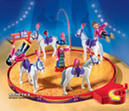 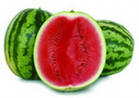 Многие изобретения человека имеют форму круга.
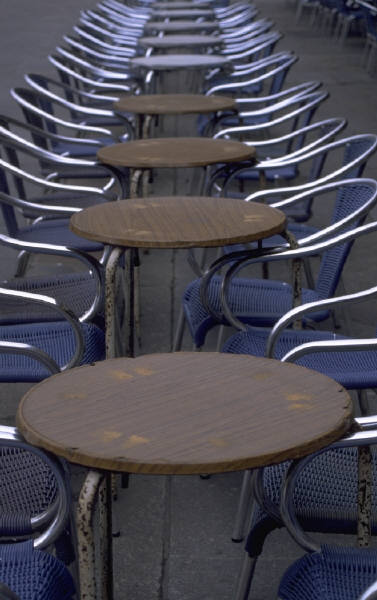 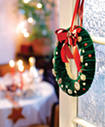 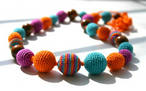 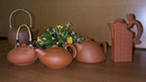 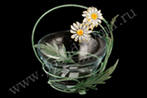 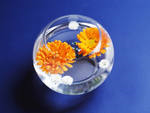 Спасибо за внимание!
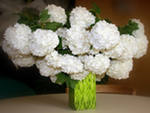 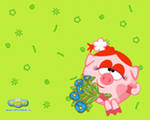 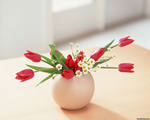